UF05-Critical Thinking
WEEK 12 – PART 12c
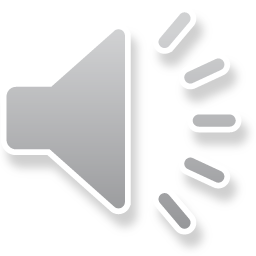 Aims: Lecture 12ceek 1 Aims
To review the online lecture videos from week 9
To review flawed arguments with content flaws
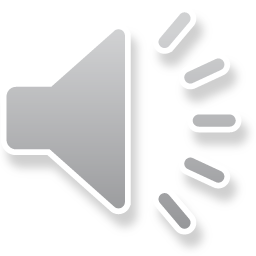 Final Exam Countdown
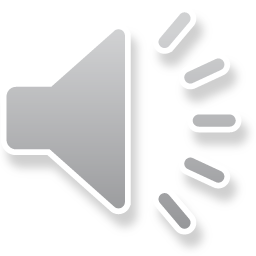 Flawed Arguments: How?
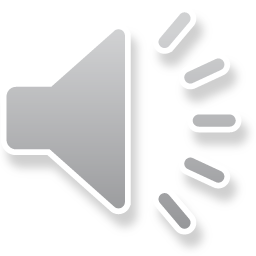 Flawed Arguments: How?
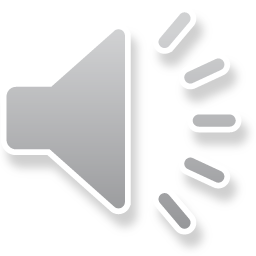 FLAWS RELATED TO CONTENT
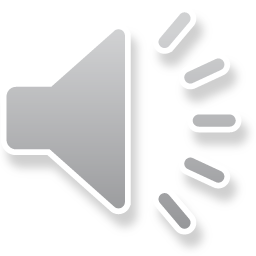 FLAWS RELATED TO CONTENT
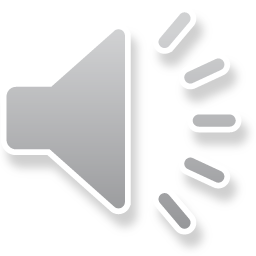 Content Flaws
Match the definitions

Content that is vague or too broad.
Providing information that goes against a previous point made.
Focusing on minor aspects about a person/topic, whilst ignoring more relevant and important arguments.
A repetitive argument that repeats the same points.
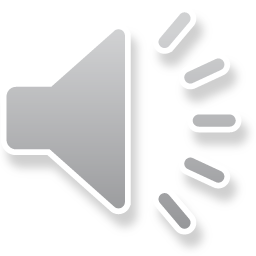 Content Flaws
Match the definitions

Content that is vague or too broad. Lack of precision
Providing information that goes against a previous point made. Contradiction
Focusing on minor aspects about a person/topic, whilst ignoring more relevant and important arguments. Misrepresentation
A repetitive argument that repeats the same points. Tautology
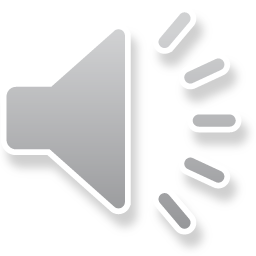 Content Flaws
CONTRADICTION: Add a sentence 

Globalisation has had possibly the most significant impact on the way people live over the last decades.  The world is continuously shrinking.  Due to technological development, physical distances seem to become less and less important.  Thus, ………………………………………………………………………………
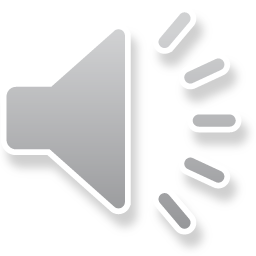 Content Flaws
Which content flaw is it?

Globalisation has had possibly the most significant impact on the way people live over the last decades.  The world is continuously shrinking.  Due to technological development, physical distances seem to become less and less important.  Thus, the development of the fashion business has had the most striking influence on people in recent times.

√ CONTRADICTION
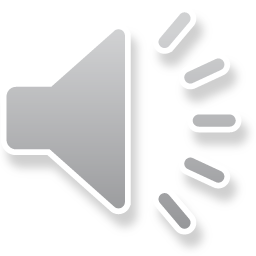 Content Flaws
LACK OF PRECISION: Add a specific example
Due to globalisation, people have become increasingly dependent on technology.  Some would argue that the majority of people are now overdependent on technology and no longer take enough interest in the world around them.
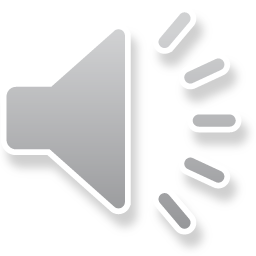 Content Flaws
Due to globalisation, people have become increasingly dependent on technology.  In a recent survey by The Independent, 80% of respondents agreed that they spend between 8-12 hours per day using technological devices.  Some would argue that the majority of people are now overdependent on technology and no longer take enough interest in the world around them.

√ INCREASED PRECISION
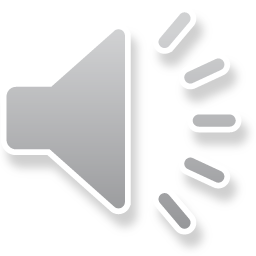 Content Flaws
TAUTOLOGY: Add a repetitive sentence
 
Due to globalisation, people have become increasingly dependent on technology.  ……………………………………………………………………………………………..
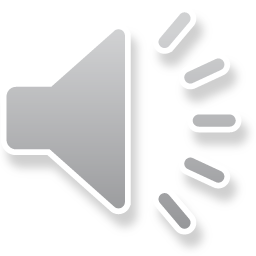 Content Flaws
TAUTOLOGY: Add a repetitive sentence
 
Due to globalisation, people have become increasingly dependent on technology.  The increase in dependence on technology has been caused by globalisation.
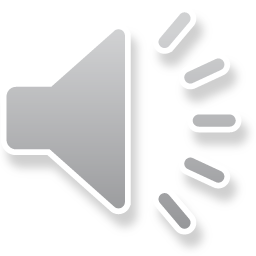 Content Flaws
Which content flaw is it?
Due to globalisation, people have become increasingly dependent on technology.  The increase in dependence on technology has been caused by globalisation.
√ TAUTOLOGY
Improved:
Due to globalisation, people have become increasingly dependent on technology.  Some would argue that the majority of people are now overdependent on technology and no longer take enough interest in the world around them.
		√ IDEAS DEVELOPMENT
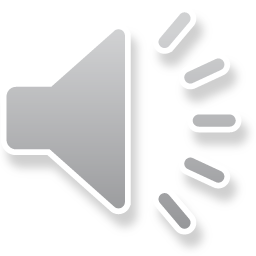 Content Flaws
MISREPRESENTATION: Add some irrelevant information

Context: Newspaper article promoting Critical Thinking
Tom Chatfield used to be a member …………………………………………….  He also regularly travelled to national championships.
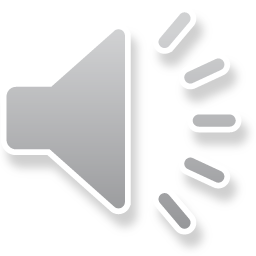 Content Flaws
Context: Newspaper article promoting Critical Thinking
Tom Chatfield used to be a member of the UK Trainspotters club but never won any competitions.  He also regularly travelled to national championships.
√ MISREPRESENTATION
Improved:
Tom Chatfield is a leading UK author and tech philosopher.  His book, Critical Thinking has currently sold over 10 million copies worldwide.  According to Tom, ….
√ RELEVANT INFORMATION
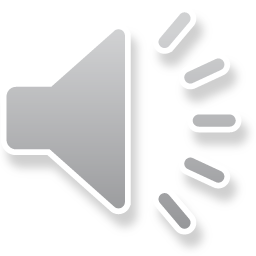 Conclusions
There are a wide range of ways in which an argument could be flawed.
When examining an argument in terms of its content, four aspects to check are tautology, lack of precision, contradiction and misrepresentation.
Non-reliable sources such as tabloid newspapers regularly use techniques such as misrepresentation, to avoid main arguments that may convince you to an opposite view.
This series of content flaws are also important to remember when writing in an academic context.
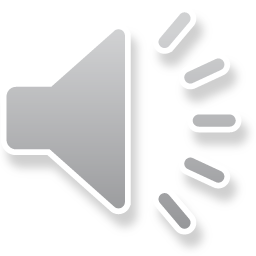 Summary
We have ….
reviewed the online lecture videos from week 9
reviewed flawed arguments with content flaws
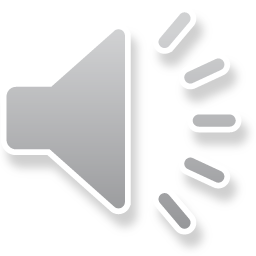 Thank you!
Last Lecture: Completed
UF05-Critical Thinking
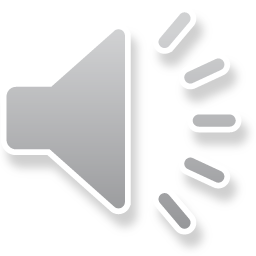